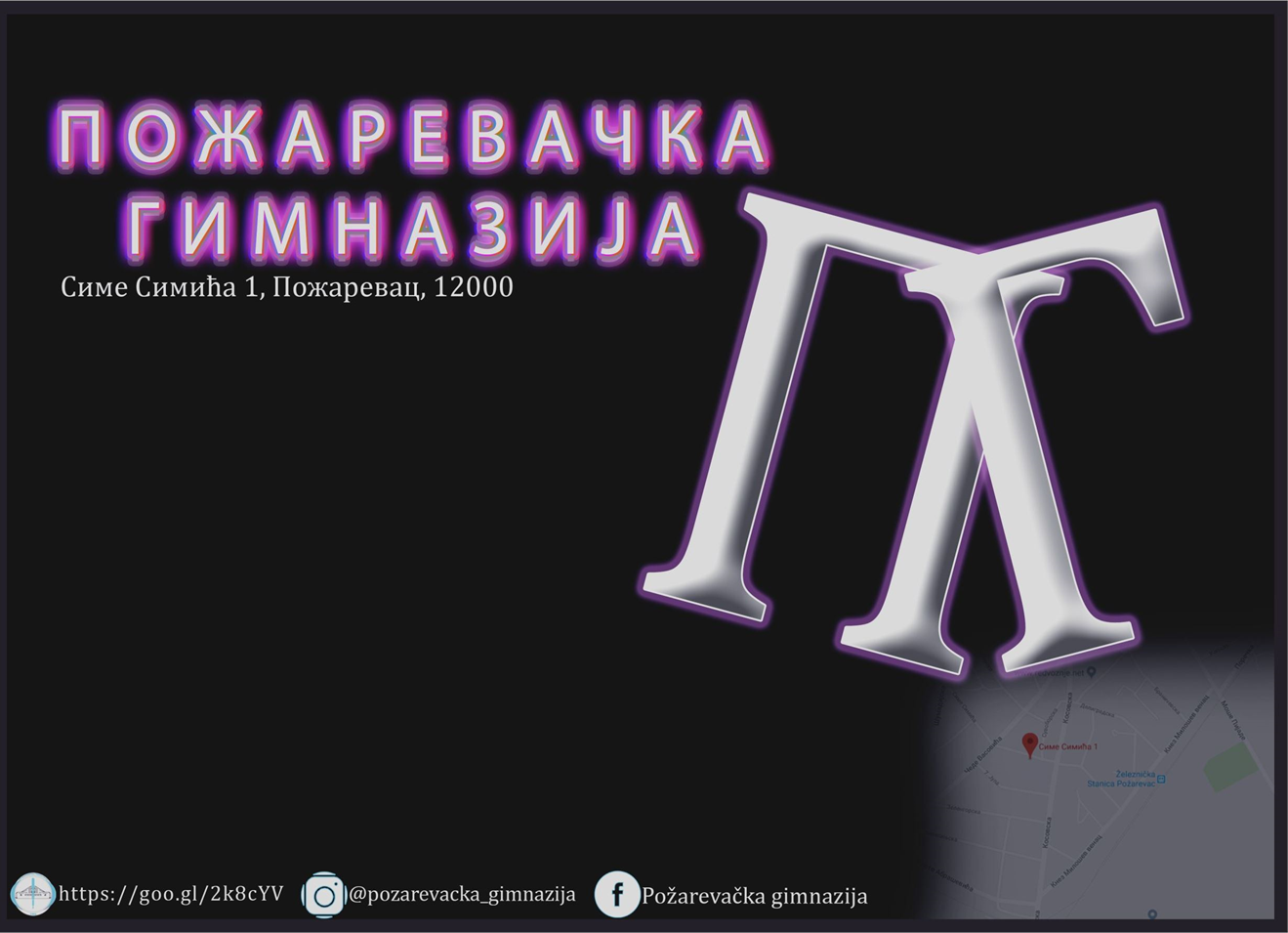 ШКОЛА ПО МЕРИ УЧЕНИКА
Пожаревачка гимназија               Симе Симића 1 Пожаревац
Пожаревачкa гимназијa у Пожаревцу
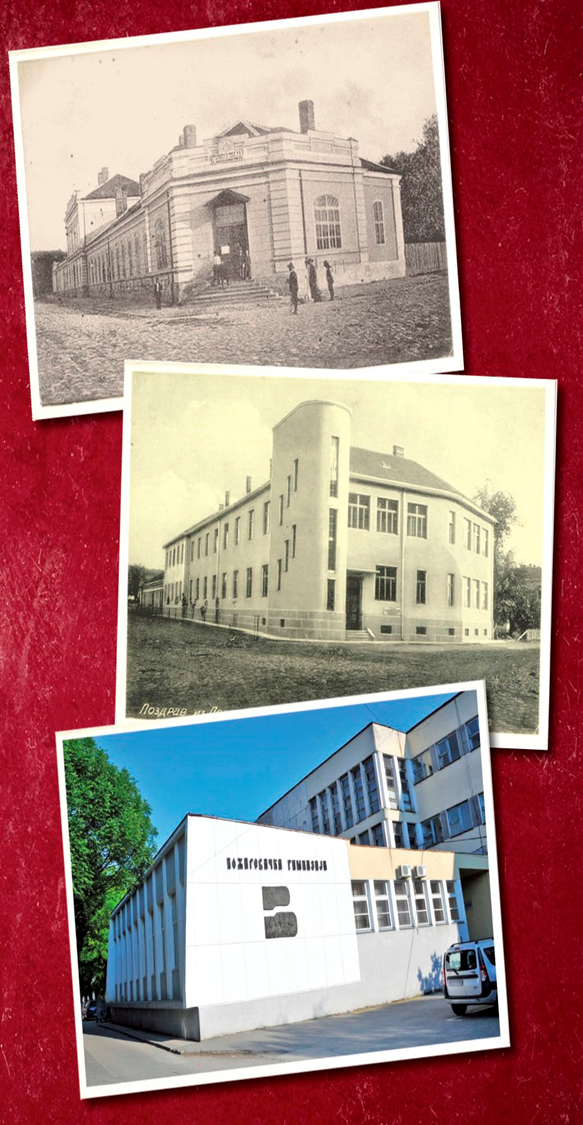 Основана 24. септембра 1862.
Постизање високих образовних резултата у школским постигнућима, на такмичењима  и у даљем школовању уз ојачавање структуре личности сваког ученика, развијање културних и традиционалних вредности.
МИСИЈА ШКОЛЕ
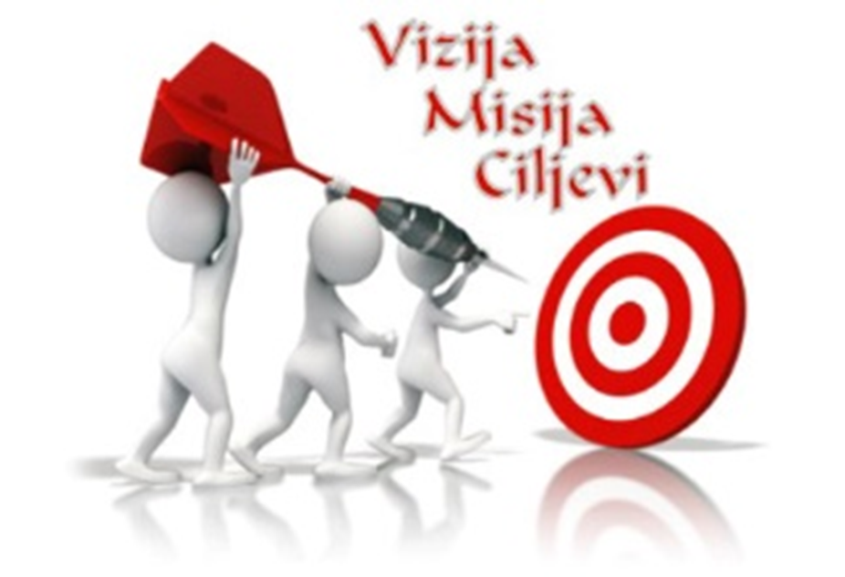 Пожаревачка гимназија као модел школа у којој се: -Негује критичка мисао ученика; -Подстиче учење са разумевањем; -Посвећује пажња ученичким талентима и показаној даровитости; - Пружа подршка ученицима  да постану грађани света спремни да прихвате изазове и буду активни целожовотни ученици.
ВИЗИЈА ШКОЛЕ
УСЛОВИ РАДА  – ВЕОМА ДОБРИ
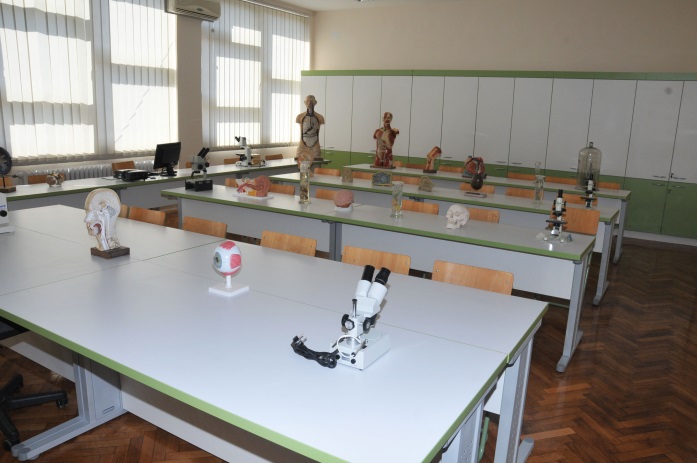 Учионице светле и простране 
Рачунар и телевизор у свакој учионици
Интернет у учионицама и холовима школе
Кабинети
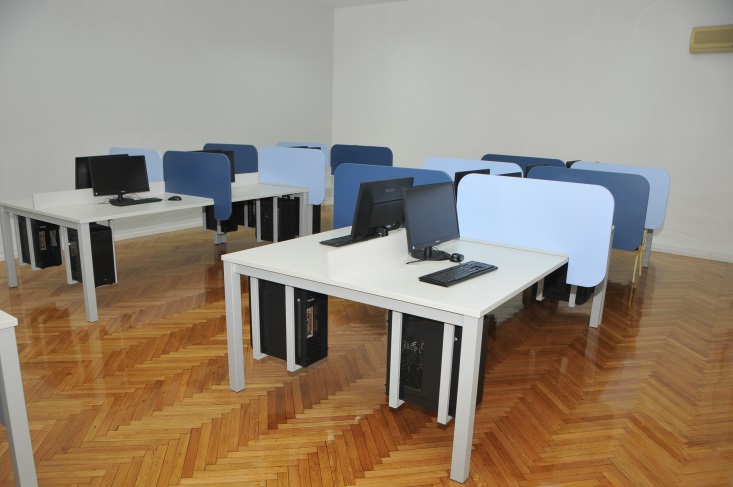 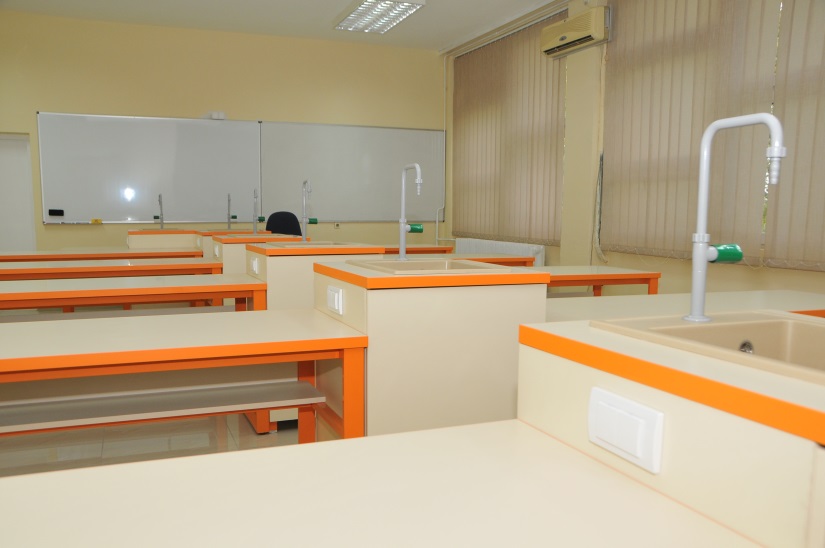 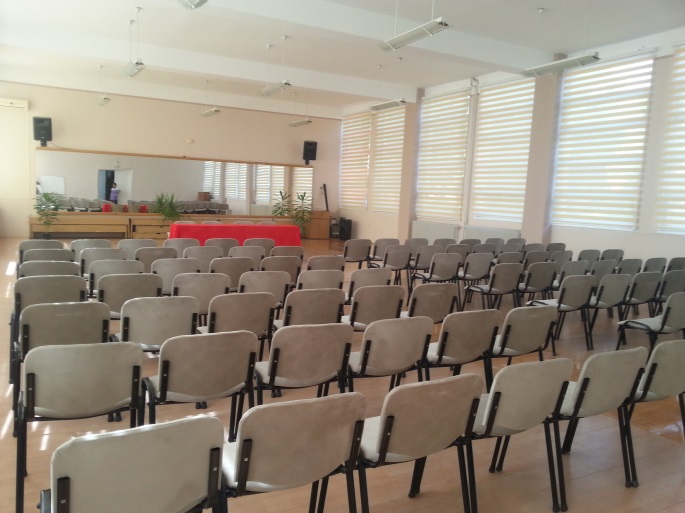 ВАННАСТАВНЕ АКТИВНОСТИ       многобројне
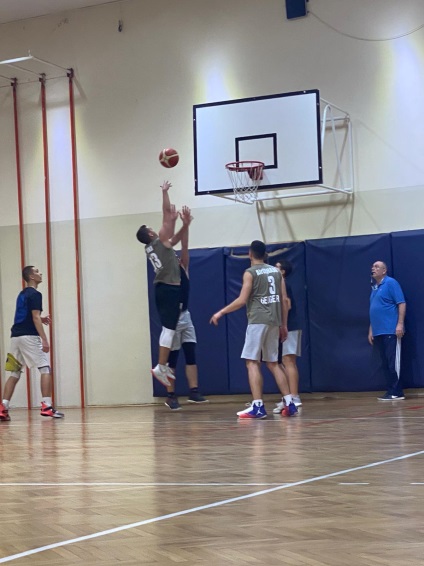 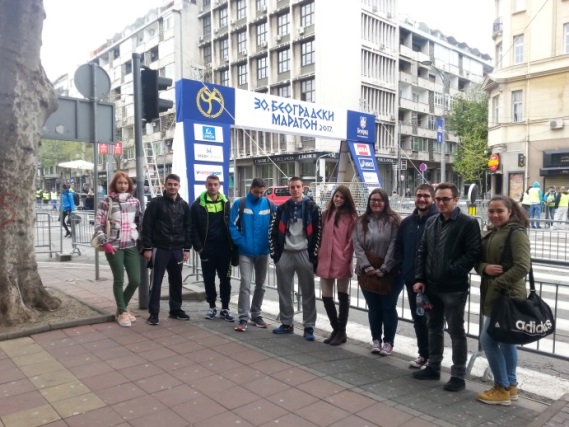 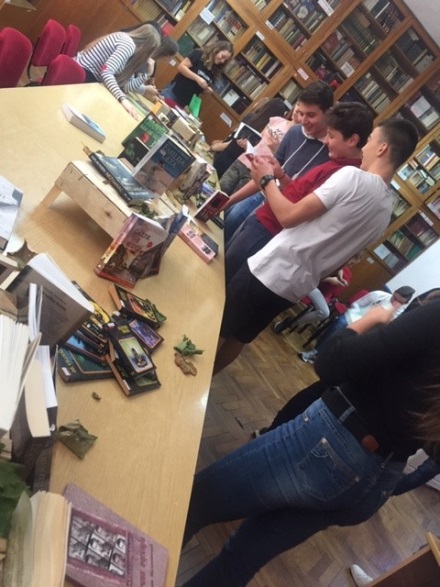 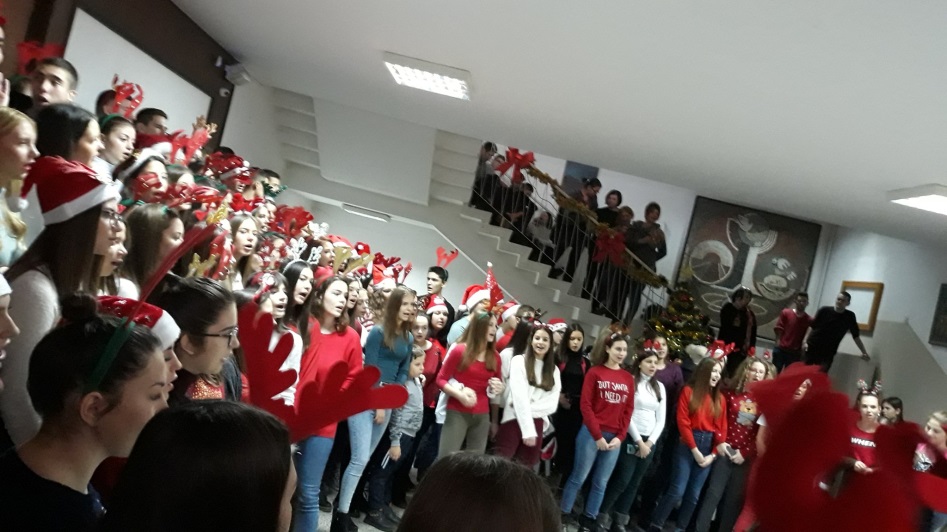 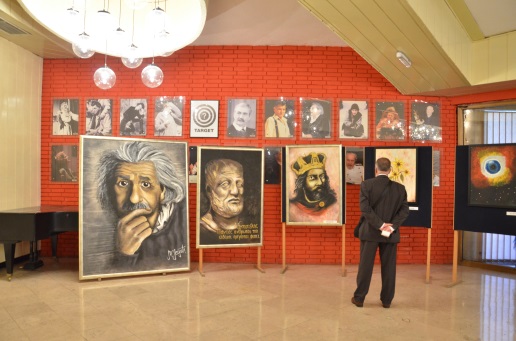 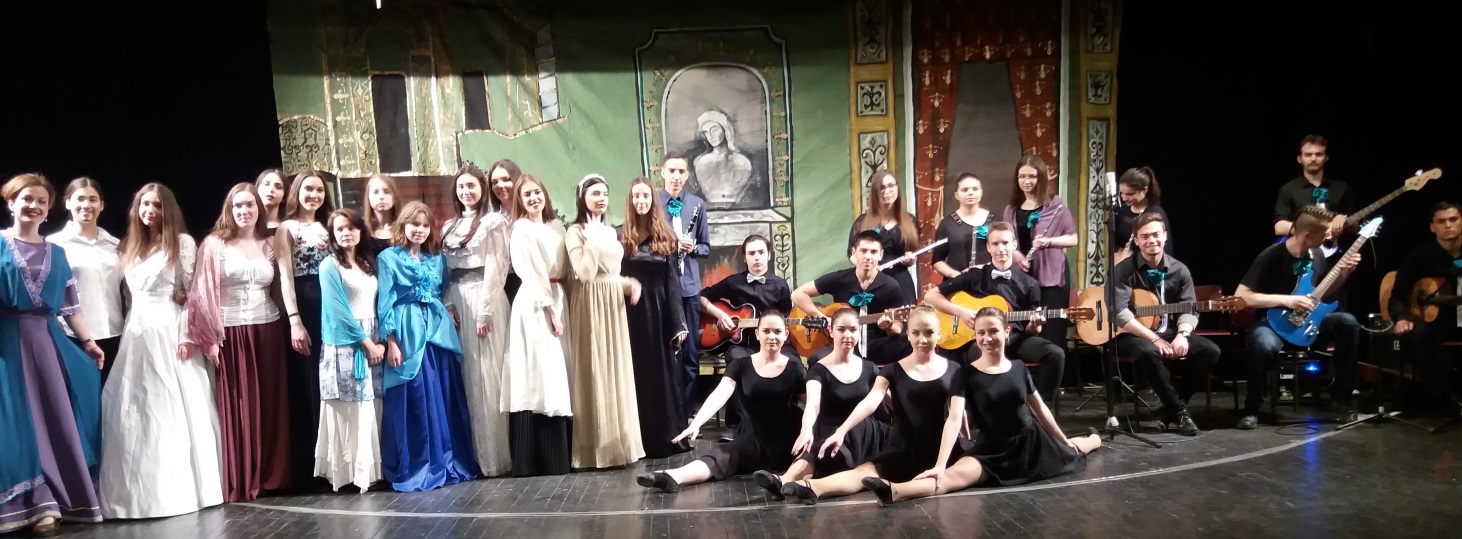 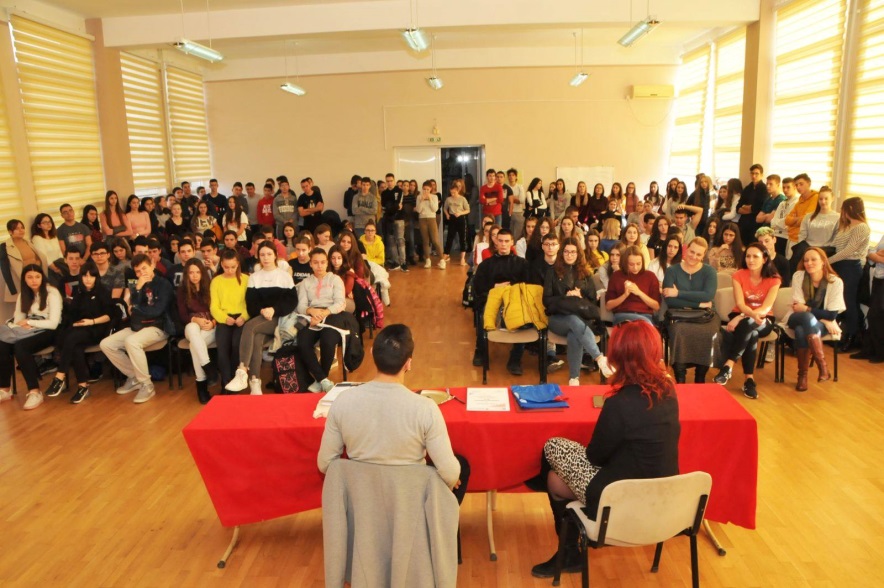 СМЕРОВИ У ШКОЛСКОЈ 2020/21.
Друштвено – језички смер
(90 ученика)
Природно – математички смер
(90 ученика)
НОВО!!!Одељење за ученике са посебним способностима за рачунарство и информатику 
(20 ученика)
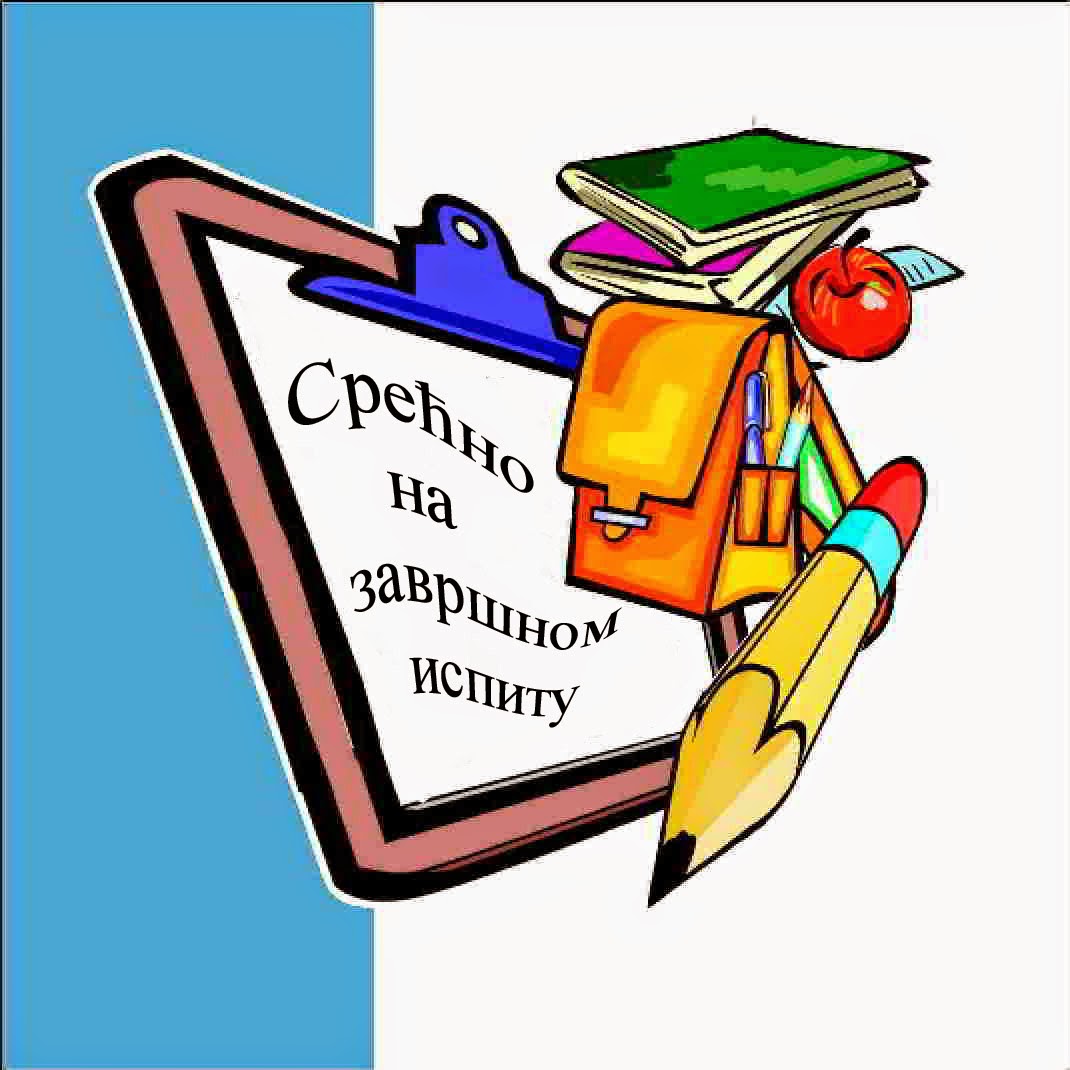